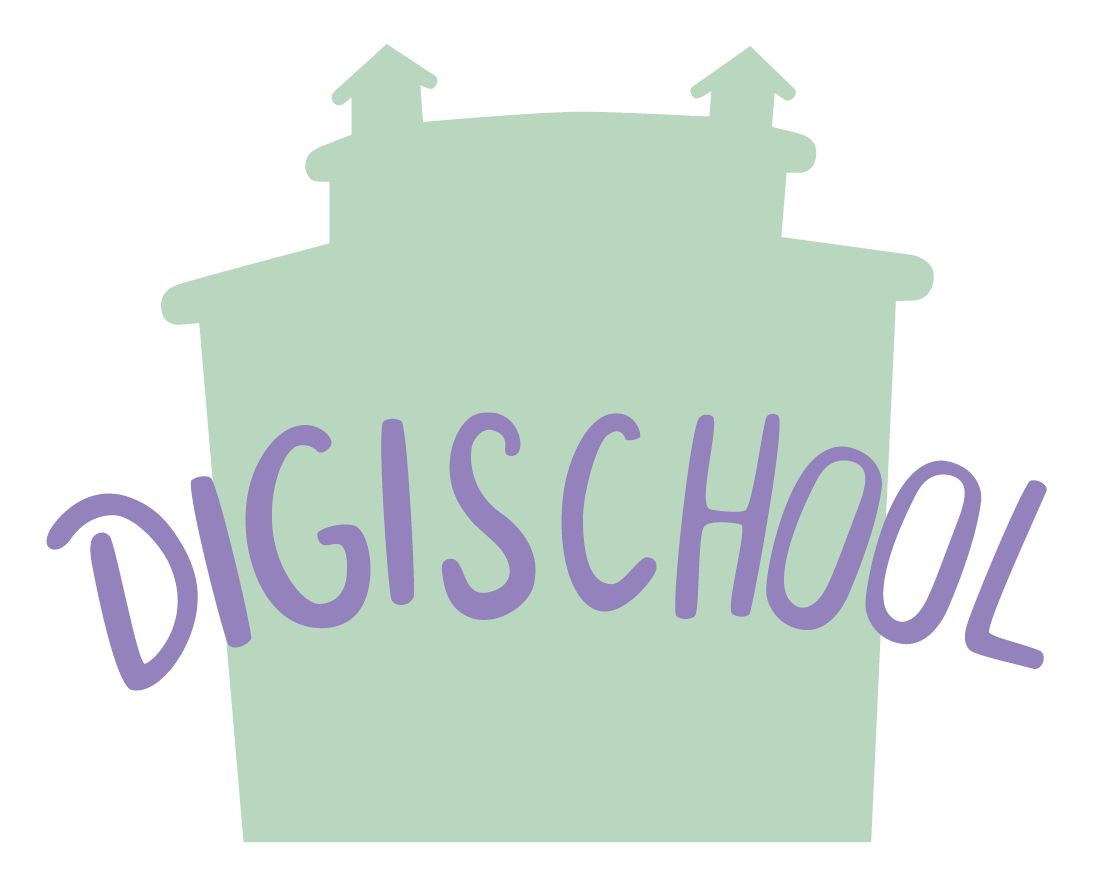 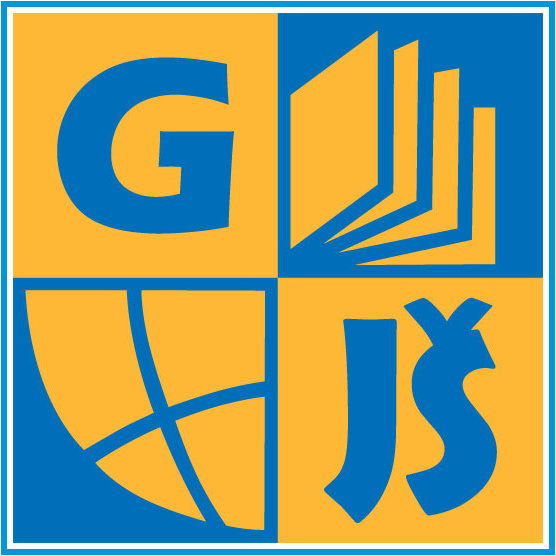 2020-1-SK01-KA226-SCH-094350
DIGI SCHOOL
Gymnázium a Jazyková školas právem státní jazykové zkoušky Zlín
Rovnice s goniometrickými funkcemi tangens a kotangens
Michal Heczko
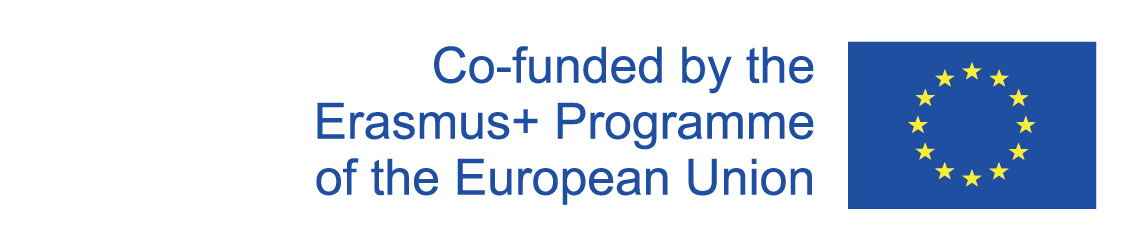 2020-1-SK01-KA226-SCH-094350 | DIGI SCHOOL
SUBJECT: 		MATHEMATICS 
SPECIFICATION: 		in ENGLISH via CLIL method (level in languages)
AGE OF STUDENTS:	16-18
2 LESSONS : 		90 min
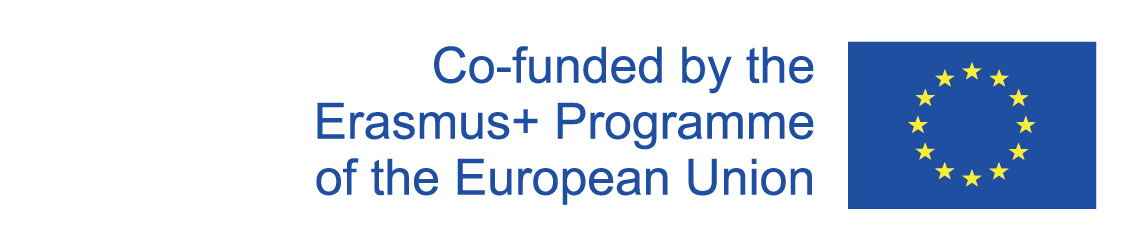 2
1
Opakování základních hodnot
3
KAHOOT!
Opakování:Hodnoty goniometrických funkcí a jednotková kružnice
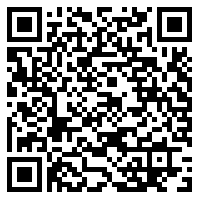 Odkaz:
https://create.kahoot.it/share/hodnoty-goniometrickych-funkci/a7e6c2ab-fdba-4806-b7eb-67e418e89cc4
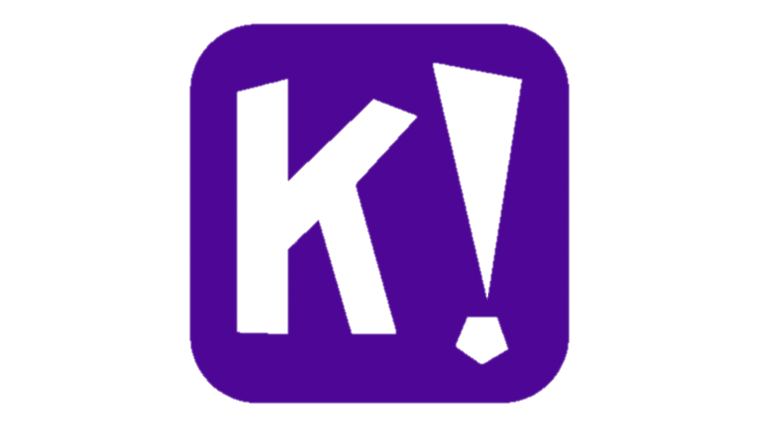 Spustit KAHOOT!
4
2
Jednoduché rovnice
5
Jednoduché rovnice
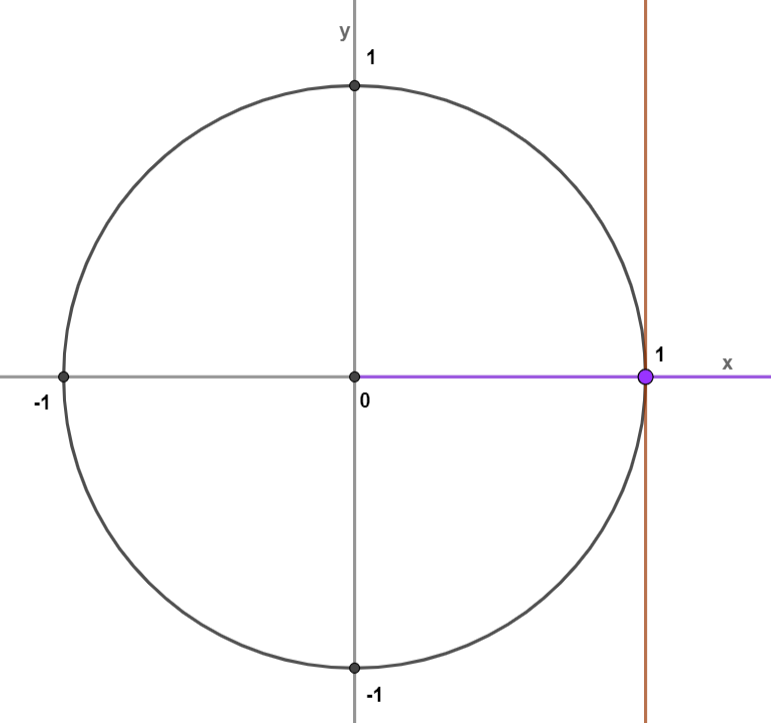 6
Jednoduché rovnice
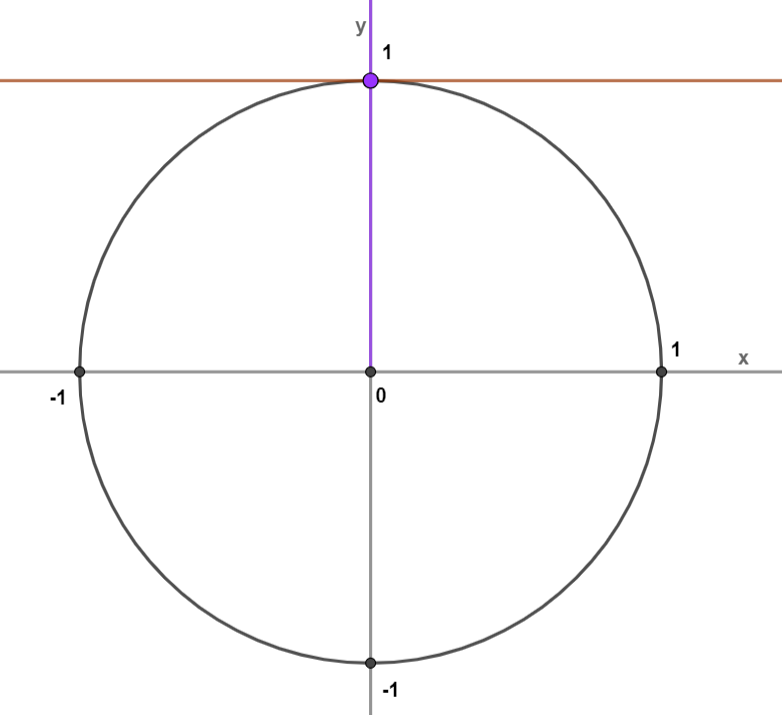 7
Jednoduché rovnice
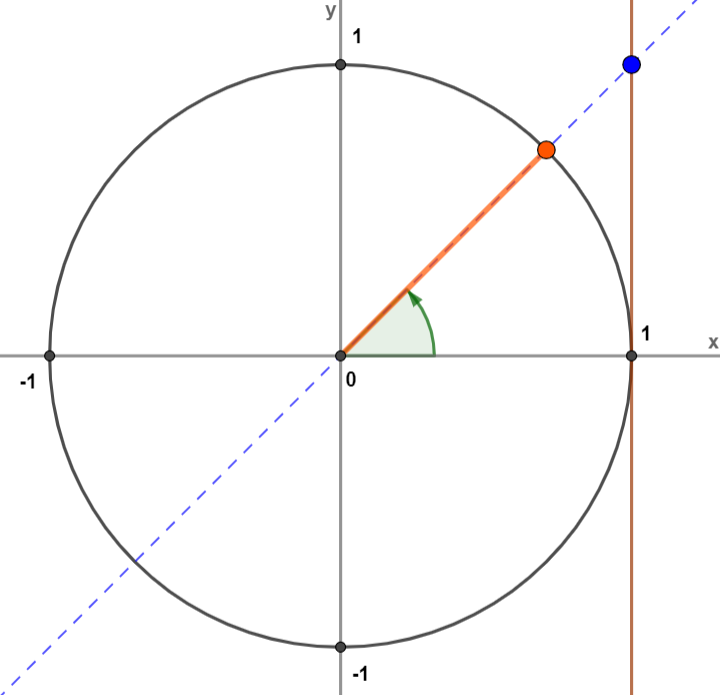 I. kvadrant:
8
Jednoduché rovnice
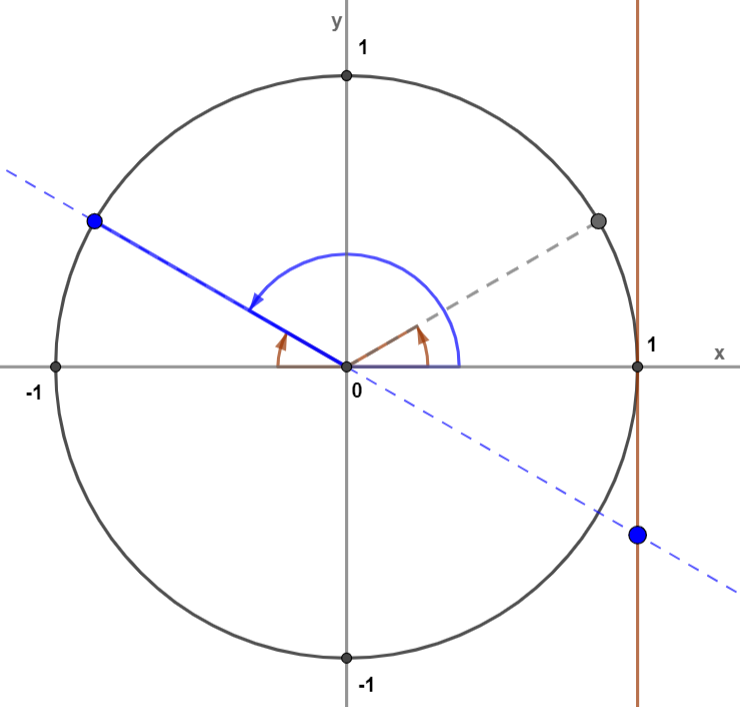 II. kvadrant:
9
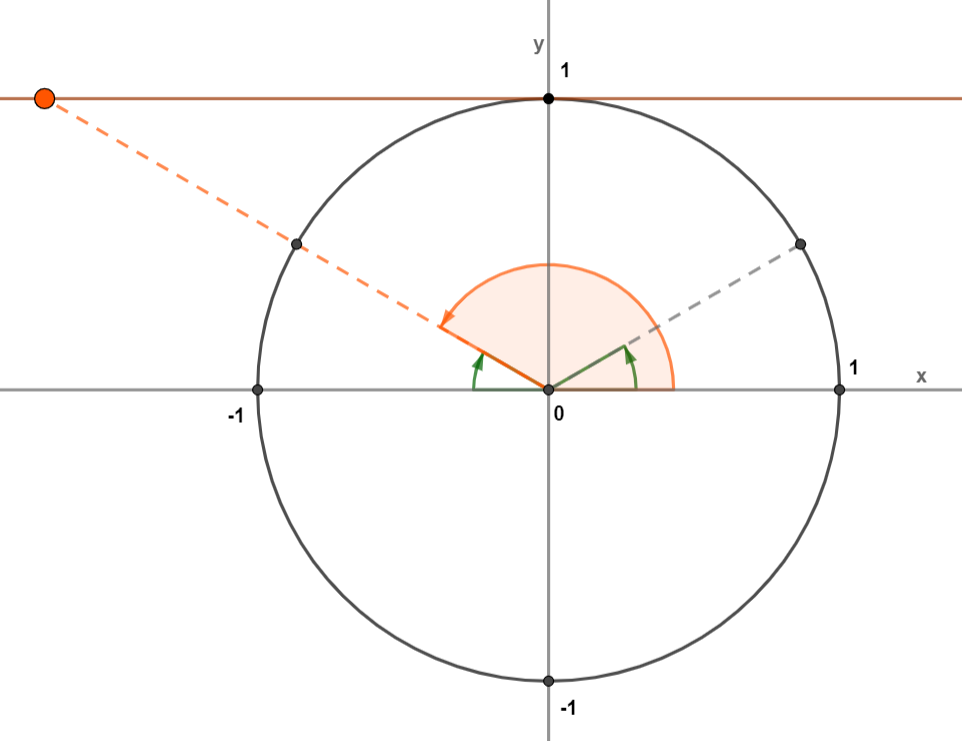 Jednoduché rovnice
II. kvadrant:
10
3
Složitější rovnice
11
Složitější rovnice
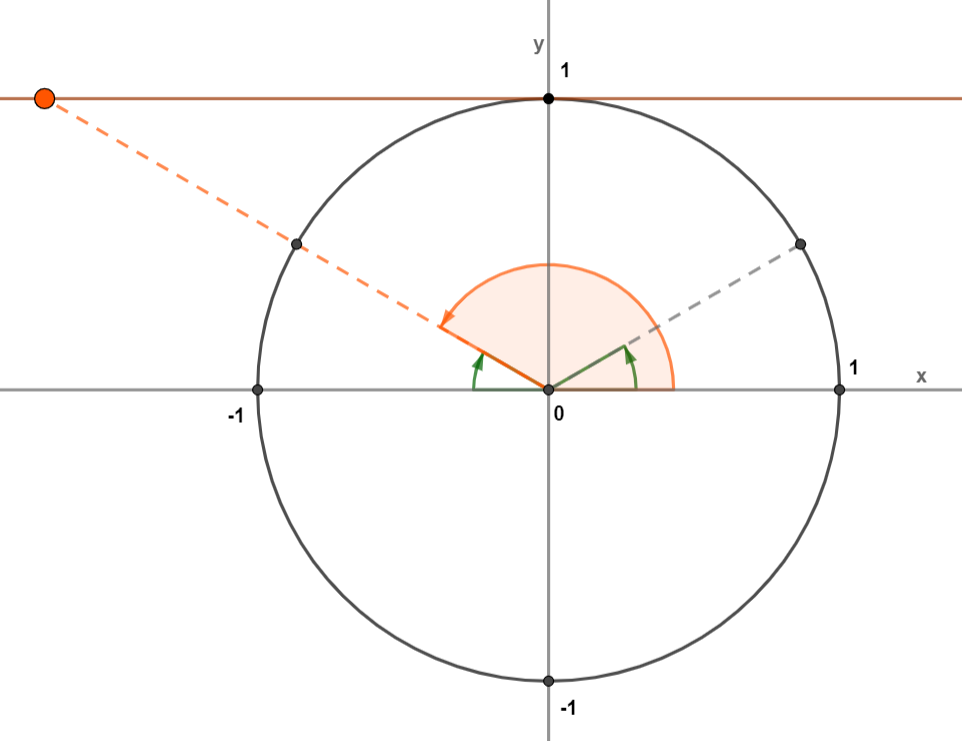 12
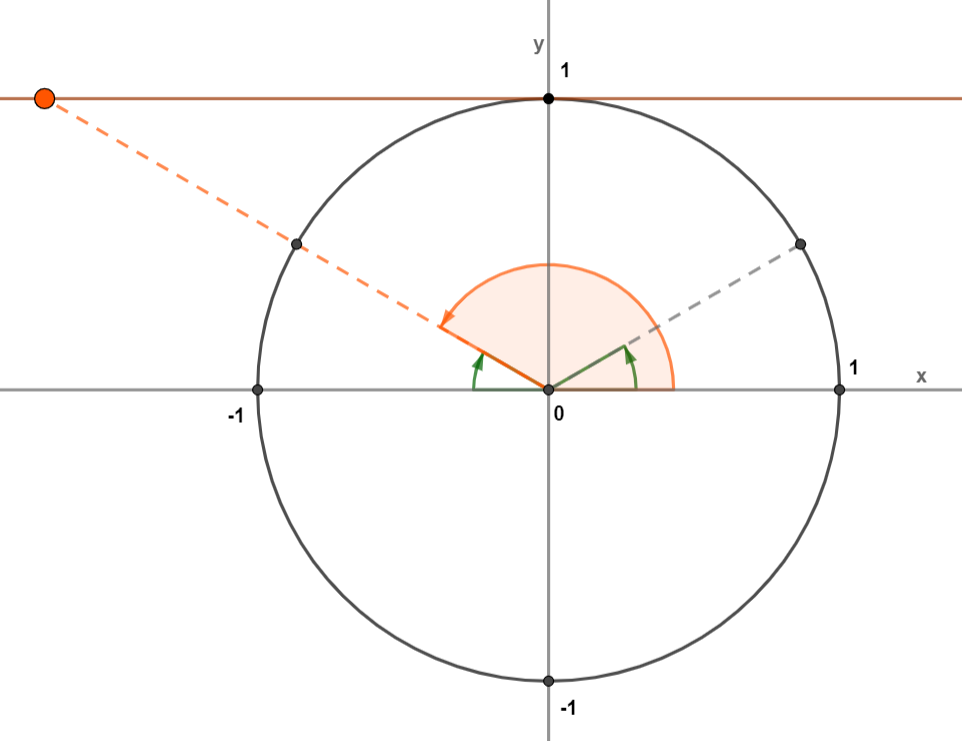 Složitější rovnice
II. kvadrant:
13
Návrat ze substituce
Složitější rovnice
14
4
Tabulka na závěr
15
Tabulka
16
Hodnoty funkcíTangens a Kotangens
17
5
Příklady na procvičení
18
Příklady na procvičení
19
Výsledky
20
Výsledky
21
2020-1-SK01-KA226-SCH-094350
DIGI SCHOOL
ENThe European Commission's support for the production of this publication does not constitute an endorsement of the contents, which reflect the views only of the authors, and the Commission cannot be held responsible for any use which may be made of the information contained therein. 
CZPodpora Evropské komise na zhotovení této práce nevyjadřuje názor Komise, obsah je názorem autora a Komise není zodpovědná za informace v práci obsažené.
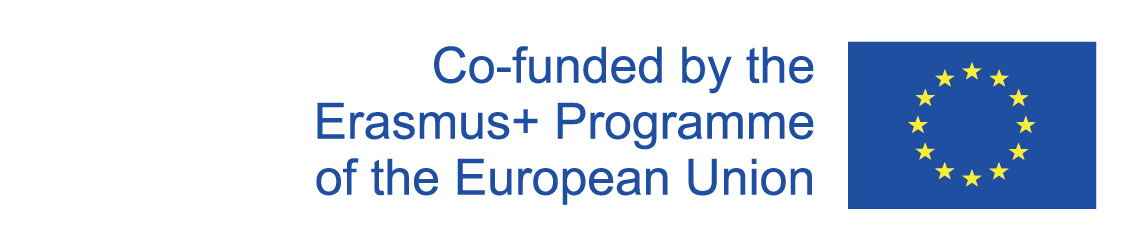 22
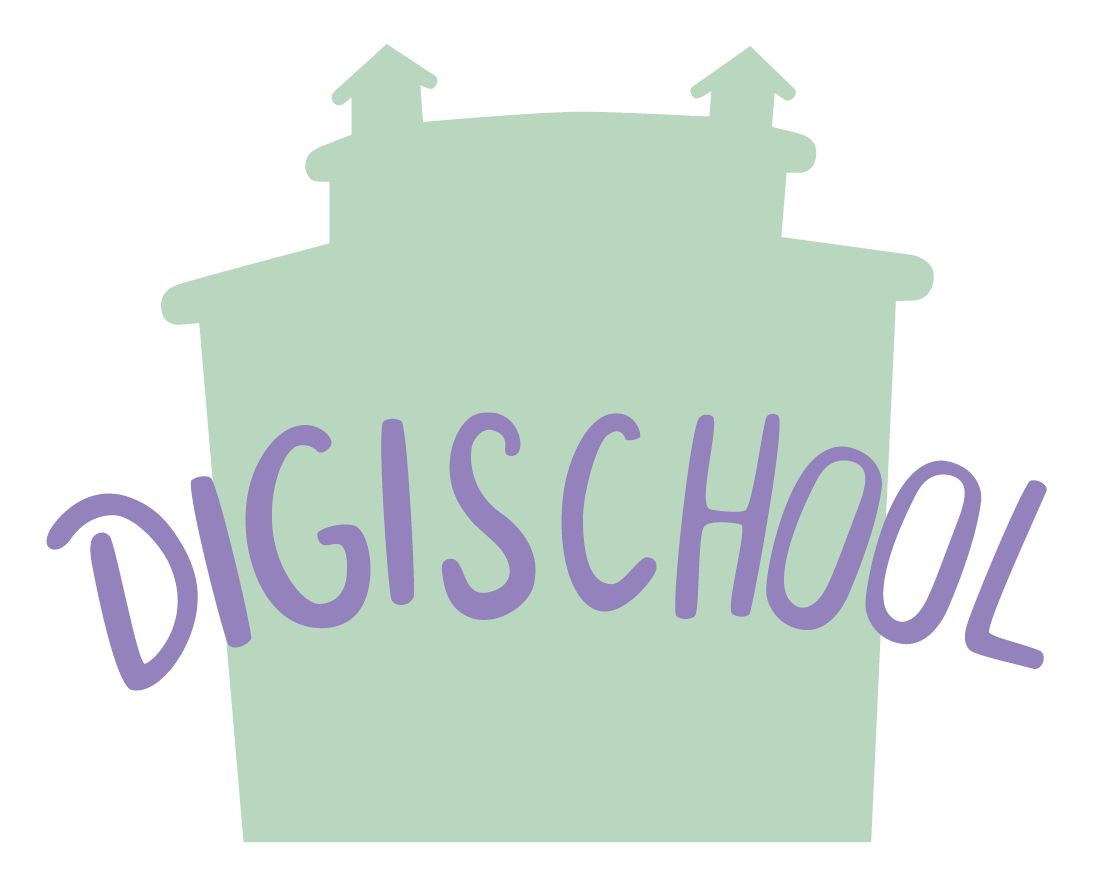 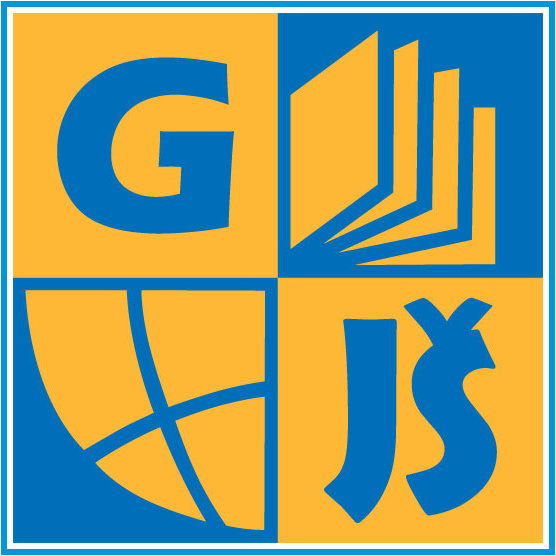 2020-1-SK01-KA226-SCH-094350
DIGI SCHOOL
Gymnázium a Jazyková školas právem státní jazykové zkoušky Zlín
Délka projektu:			01. 03. 2021 – 28. 02. 2023
Rozpočet partnerství: 		101 092 € 
Rozpočet GJŠ Zlín: 			20 829 €
Intelektuální výstupy všech partnerů: 	ANJ, NEJ, FRJ, SPJ, DEJ, OBN, CHE, GEO, MAT, BIO, 					EKN, ITK, HUV, ETV
Intelektuální výstupy GJŠ Zlín:		MAT, GEO, CHE, SPJ
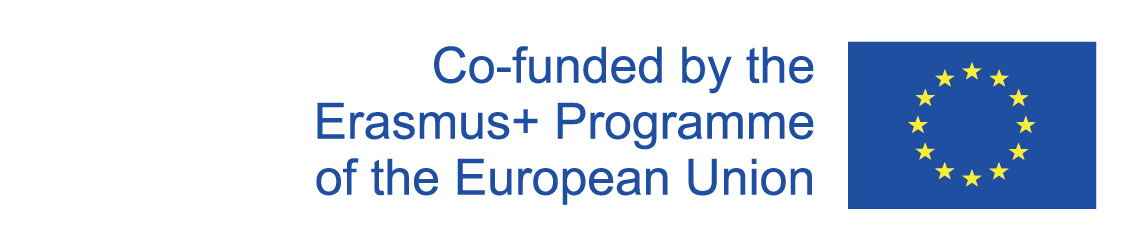 23